用集合定义自然数
赵超懿
用集合定义自然数
自然数上的大小关系
自然数上的运算
用集合定义自然数
定义自然数需要什么？
一个公理化的系统
Peano 公理
0是自然数。
  每个自然数都有一个后继且其后继也是一个自然数。
  0不是任何自然数的后继。
  如果x的后继和y的后继相等，那么x=y。
  归纳公理：设 S⊆N，且满足2个条件
       （i）0 ∈ S；
       （ii）如果n∈S，那么 n’ ∈ S。则S是包含全体自然数的集合，即S=N。
（1） 0是自然数
皮亚诺公理对自然数的定义是归纳的，所以我们需要一个基数。
（2）每个自然数都有一个后继且其后继也是一个自然数。
想想相邻自然数间的关系，大小上，顺序上？
（3） 0不是任何自然数的后继。
       这说明了0是自然数集的第一个元素（不恰当的说），这和第一条是对应的。
（5）归纳公理：设 S⊆N，且满足2个条件
       （i）0 ∈ S；
       （ii）如果n∈S，那么 n’ ∈ S。
         则S是包含全体自然数的集合，即S=N。
在构建好自然数之后，我们需要一种比较好（没有别的词了。。）的定义来定义：
John von Neumann的定义：

                 0=∅  ,    n+1=n∪{n}={0,1,⋯,n} （ ∅ ）

             （∅也可以记为{ } ）
0 = ∅
1 = { ∅ }
2 = { ∅ ，{ ∅ } }
3 = {∅ ，{ ∅ }，{ ∅ ，{ ∅ } } }
…………
Zermelo ordinals的定义：

                           0= ∅  ， n+1={n}
0 = ∅ 
1 = { ∅ }
2 = { { ∅ } }
3 = { { { ∅ } } }
…………
区别？数量和顺序上。
自然数有两个本质属性：一个是数量，一个是顺序，所以2里既要体现它的大小，又要体现它与0、1的关系。
我们来对比这两种定义：
(ZF9)正则公理： 对任意非空集合x，x至少有一元素y使x ∩ y为空集。
正则公理说了什么？好像有些奇怪。
以冯诺依曼的定义来看
       以3为例    3 = {∅ ，{ ∅ }，{ ∅ ，{ ∅ } } }
       3 中的元素有  ∅ ，{ ∅ }，{ ∅ ，{ ∅ } } 
       很显然 ∅ ∩ 3 为空集。
Zermelo ordinals的定义
     同样以3为例   3 = { { { ∅ } } }
     3的子集2 = { { ∅ } }
     显然2 ∩ 3 也为空集
自然数上的大小关系
自然数上的总顺序 a ≤ b 当且仅当存在另一个自然数c满足a + c = b 。这种顺序兼容这种算数运算：若 a，b和 c是自然数并且a ≤ b，那么a + c ≤ b + c 且 ac ≤ bc. 这是我们平常的想法
从冯诺依曼的定义中来看，自然数的序体现在后继的关系上，n+1=n+=n∪{n},其大小体现在集合之间的关系。
对于冯诺依曼的定义：
       由于对于一个自然数n，其元素是有限的，所以可以用集合的模来体现其元素的个数。从这一点上体现了自然数的序。
若n < m，那么|n| < |m|
若n > m，那么|n| > |m|
对于另一种定义，这种比较方法是不可行的。
PS：数 { 和 } 的个数？
自然数上的计算
1+1=2
1 + 1 = 0’ + 1 （根据自然数的公理）　　  = （0 + 1)’（根据加法定义Ⅱ ）　　  = 1’ （根据加法定义Ⅰ ）　　  = 2 （根据自然数的公理）
结合律
证明对任意的a,下述命题成立：
                     ∀ b, c，(a + b)+c=a+(b + c)。
当a=0时，
(0 + b)+c=b + c(加法定义Ⅰ)
=0+(b + c)(加法定义Ⅰ)，命题成立。
假设命题对a成立，则对a'：
任给b, c,有
 (a’ + b)+c=(a + b)'+c=((a + b)+c)'=(a+(b + c))'=a’+(b + c),命题也成立。
由公理Ⅴ，命题成立。由此即得结合律a + (b + c)=(a + b) + c。
有了乘法定义，我们可以证明许多东西
       乘法分配律
       乘法结合律
       0· n=0
       …………
乘法分配律
                             m· (n + k)=m· n + m· k。
证明：
当n=0时, m· (0 + k)=m· k =0 + m· k=m· 0+m· k，
因此乘法分配律对n=0成立。
假设结论对n成立, 下证结论对n'成立。
m· (n’+ k)=m· (n + k)’                                                        (加法定义)
=m· (n + k) + m                                                                  (乘法定义)
=(m· n + m· k) + m                                                             (归纳假设)
=m· n + (m· k + m)
=m· n + (m + m· k)
=(m· n + m) + m· k                                                (加法结合律、交换律)
=m· n‘ + m· k                                                                      (乘法定义)
因此结论对n'也成立, 由数学归纳原理知, 乘法分配律成立。
可以这样理解
正整数 ( a , 0 ) ,a是正整数。
负整数 ( 0 , a ) ,a是负整数。（但并不是全部，0可以替换为b）
那么（a，b）表示什么？
用日常的表述：表示a - b
( a , b ) = ( a , 0 ) + ( 0 , b ) =（a – b，0）这是否正确？
( a , b ) – ( c , d ) = ( a , b ) + ( d , c ) = ( a + d , b + c )
进一步定义有理数为整数对[a , b]，其中b非零。
定义[a , b]=[c , d]如果ad=bc。
定义有理数乘法为[a , b][c , d]=[ac , bd],
定义[a , b]的倒数为[b , a]，如果a , b非零。
定义有理数加法为[a , b] + [c , d]=[ad + bc , bd]，
定义[a , b]的相反数为[-a , b]，
定义 a-b 为 a + (-b)。
将[a , 1]和a等同。
       这样，在非零有理数上，我们有倒数的概念。非零有理数和它倒数的积是1，1和任意有理数的积是其自身。在有理数上，如果b非零，定义a/b为a(1/b)。
最后一个问题：
       我们定义的减法和除法是和我们日常所用运算法则相符的，那么是否有另一种对应关系也满足减法和除法的定义（我也不清楚）
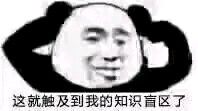 感谢老师和助教的帮助！